Дикие животные
Средняя группа
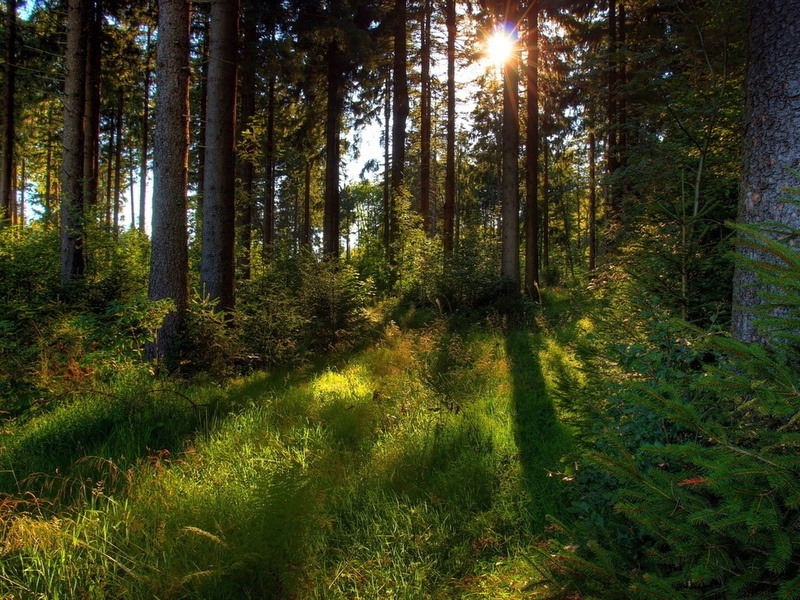 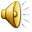 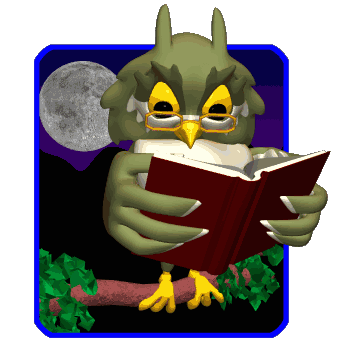 Рыжий маленький зверёкПо деревьям прыг да скок.Он живёт не на земле,А на дереве в дупле.
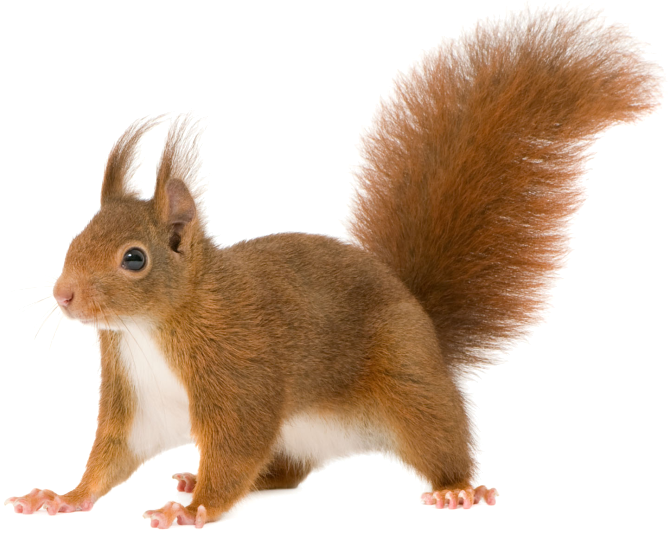 Белка – умна, проворна.  Своё гнездо лесная жительница формирует  из веточек, мха, изнутри выстилает шерстью и перьями. Чтоб было помягче да потеплее. Питается растительной пищей — грибами, ягодами, плодами деревьев, орехами, желудями.
БЕЛКА
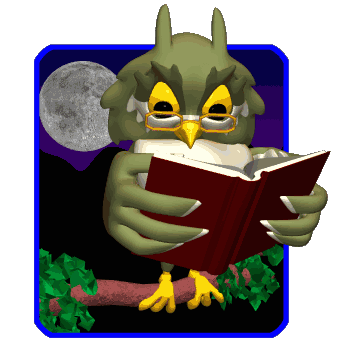 Летом ходит без дорогиВозле сосен и берез,А зимой он спит в берлоге,От мороза прячет нос.
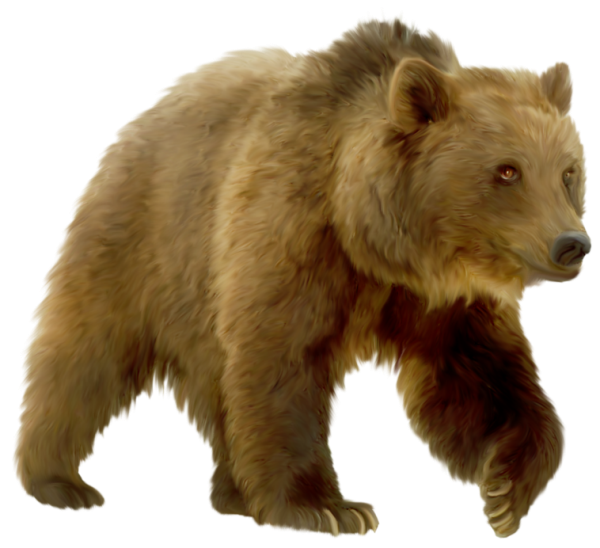 Медведь - грозный лесной житель. Ноги у него толстые, голова массивная с небольшими ушами и глазами, цвет шерсти – коричневый. Хорошо плавает и лазит по деревьям. Медведь – хищник, но любит ягоды, мёд, плоды, зёрна, траву, корешки растений. Зимой медведь спит в берлоге.
МЕДВЕДЬ
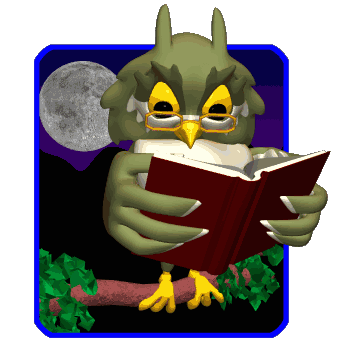 Всех боится он в лесу:Волка, филина, лису.Бегает от них, спасаясь,С длинными ушами…
Всех боится он в лесу:Волка, филина, лису.Бегает от них, спасаясь,С длинными ушами…
Заяц - дикое животное. Уши у него длинные, хвостик не велик, задние лапы – сильные. Летом заяц – серый, зимой – белый. Врагов у зайца – хоть отбавляй. Волки, лисы, хищные птицы, всех он опасается. Но догнать и поймать зайца непросто. Питается травой, ветками, корой деревьев, клевером, мышиным горошком, грибами, плодами черники.
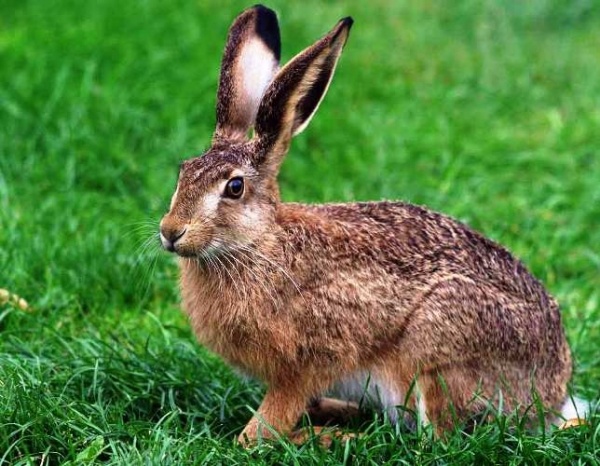 ЗАЯЦ
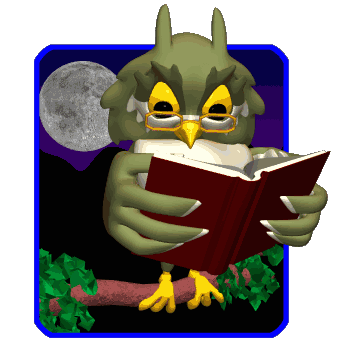 В стае  я живу  в лесу,Всем  зверушкам  страх несу.Грозно вдруг  зубами  щелк!Я свирепый  серый…
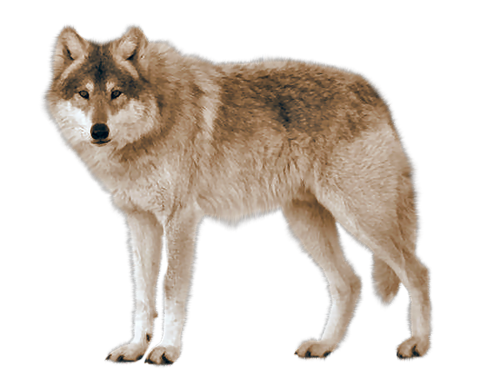 Волк – лесной житель, крупный зверь, внешне похожий на собаку. Волк  достаточно умён – всегда ловко уходит от опасности, искусен в охоте. В лесу добыча волков – лоси, косули, кабаны, олени. Могут всё смести на своём пути – съесть зайца, птицу, птичье яйцо.  Если набредут на стадо овец – загрызут всех.
ВОЛК
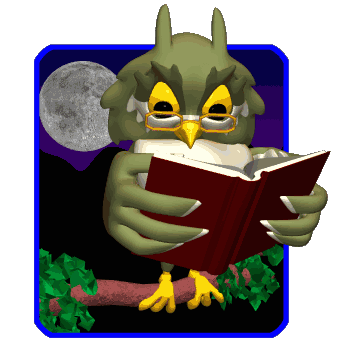 Хвост пушистый бережётИ зверюшек  стережёт:Знают, рыжую в лесу –Очень хитрую…
Лиса - хитрая плутовка. У неё шикарная рыжая шубка и длинный пушистый хвост с белым пятнышком на конце. Слух у этого зверя – великолепный. Зимой лиса внимательно прислушивается к различным звукам и безошибочно определяет, где под снегом возится мышь. В летнюю пору лисица лакомится лягушками, мелкими птичками, зверьками. Любит таскать курочек да петушков.
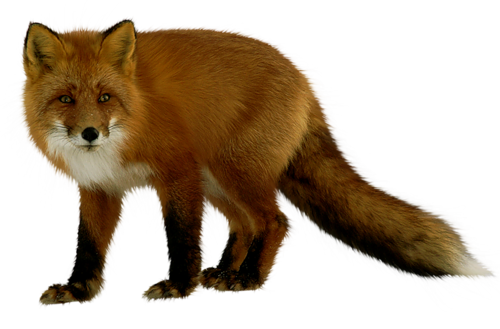 ЛИСА
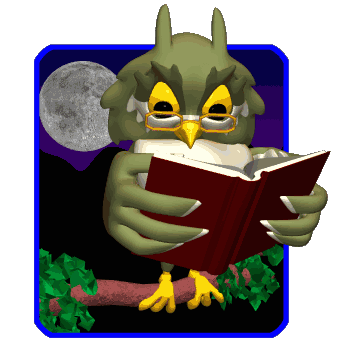 Вместо шубки лишь иголки.Не страшны ему и волки.Колкий шар, не видно ножек,Звать его конечно...
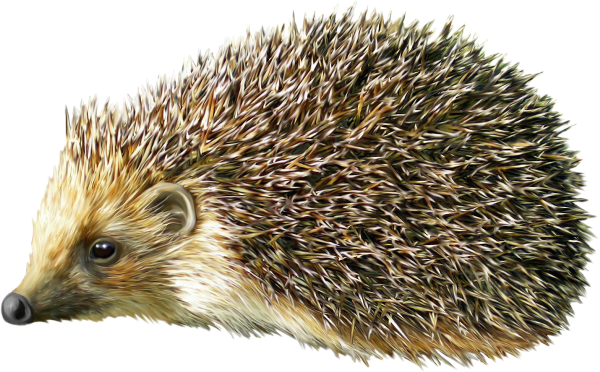 Ёжик - один из самых известных лесных жителей. Всё тело ежа покрыто иголками (кроме брюшка, мохнатой мордочки и пушистых лапок). Глаза у него -  словно две черные блестящие бусинки. Видит он плохо. Нос у ежа всегда влажный. Питается  – насекомыми, ужами, жабами, лягушками, улитками, мышами, змеями, земляникой, малиной. Всю зиму ёж спит в своём гнезде.
ЁЖ
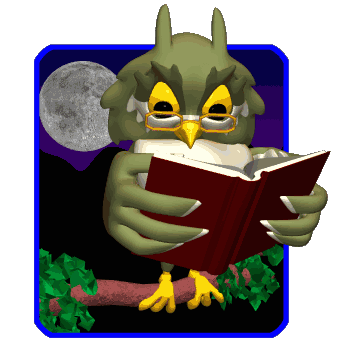 Дикий зверь тропой бежит,То как хрюкнет, завизжит.С ним детишек караван,Этот зверь лесной – …
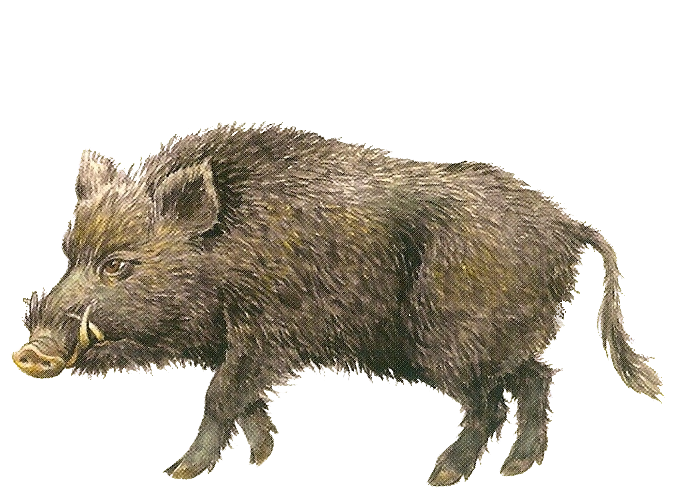 Кабан - ближайший родственник домашней свиньи. У взрослых самцов-кабанов вырастают устрашающие клыки, опасные для любого зверя. Кабаны довольно быстро бегают, хорошо передвигаются по густым зарослям. Тело у них покрыто жесткой щетиной, которая не цепляется даже за корявые ветки. Кабаны - всеядные животные. Они питаются корневищами и клубнями, семенами и плодами деревьев, грибами, мхом, едят и пищу животного происхождения: дождевых червей, жуков и их личинки, рыбу, мышей.
кабан
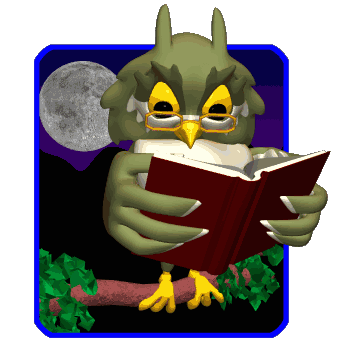 Тяжелы рога по весу, Ходит важно он по лесу:Он  хозяин, а не гость –Хмурый и сердитый …
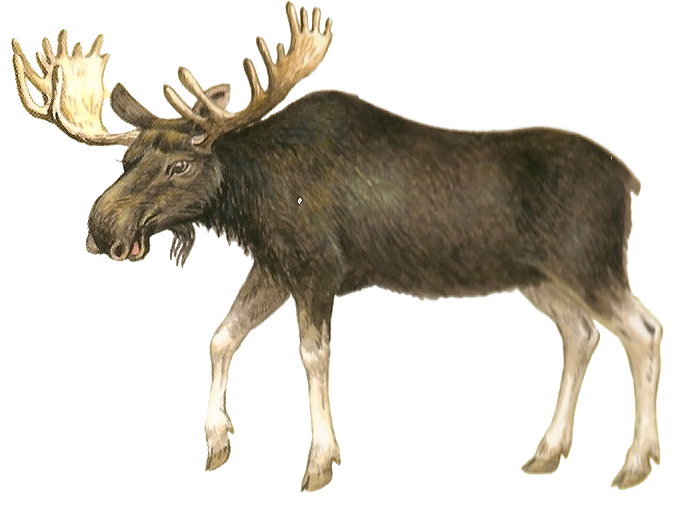 Лось - крупное животное. Он легко узнаваем. Крупные, мощные ноги,  верхняя губа у него очень большая. Шея короткая, уши длинные, остроконечные, высокая холка. Взрослые лоси могут похвастаться большими рогами, похожими на лопату. Но иногда рога надоедают лосю. И он их сбрасывает в ноябре-декабре и ходит без них до мая. Питается ветками деревьев и кустарников, растениями, осокой, а также болотной растительностью.
ЛОСЬ
Спасибо за внимание
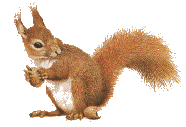